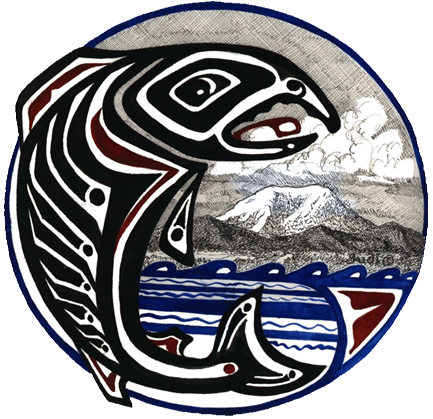 Cowlitz Indian Tribe Health ClinicHCV Treatment
Freida Eng MD
September 22, 2017
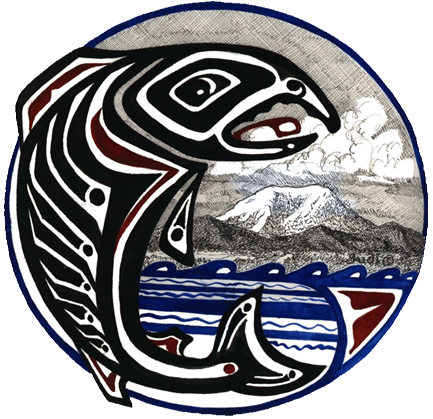 About Us
Family Practice Clinic
Longview Washington
Serving Cowlitz Indian Tribal Members and Other American Indian/Alaska Natives
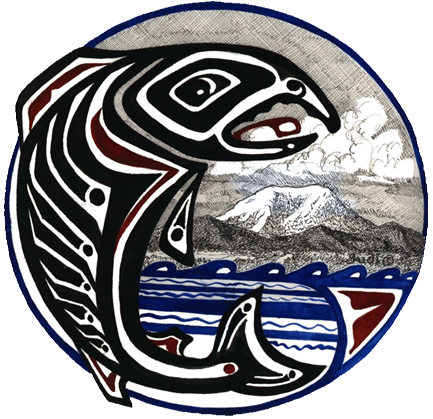 About Us
Board Certified Family Physician
Family Practice ARNP
2 RNs
2 MAs
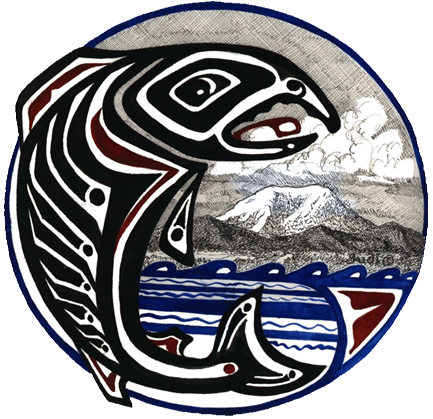 About Us
Onsite Point of Care Labs
Quest Send Out Labs
Local Radiology Available
RPMS Electronic Health Record
ICare
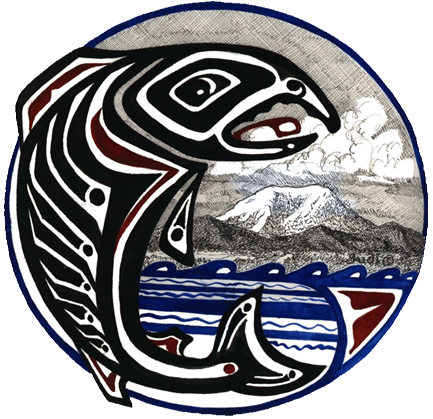 How We Started
October 2016 Indian Health Service Sent Out Guidelines for HCV Screening and Treatment
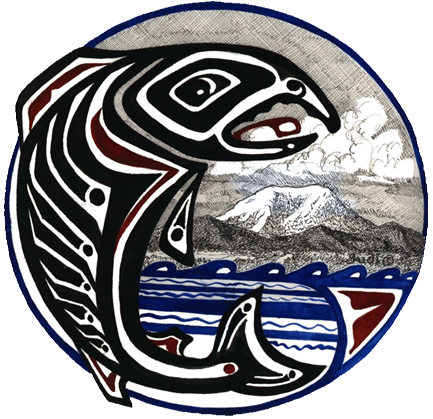 How We Started
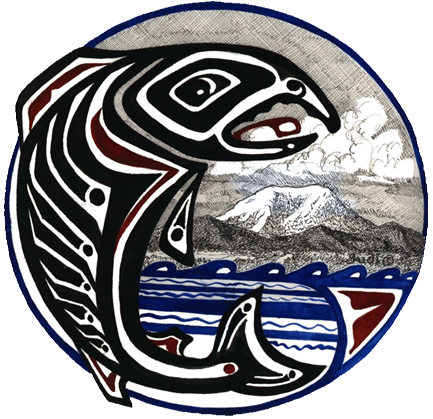 How We Started
Identified Some Active Patients
Talked About Patients Who Previously Were Treated
One Patient Getting All Labs With Us While UW Prescribed Harvoni
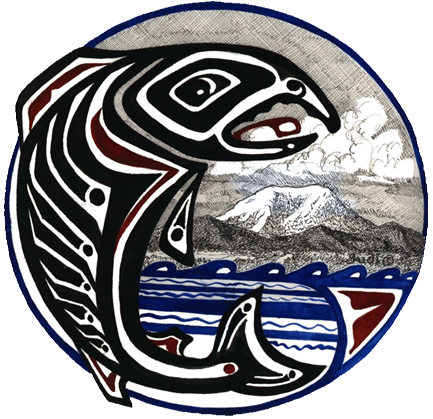 How We Started
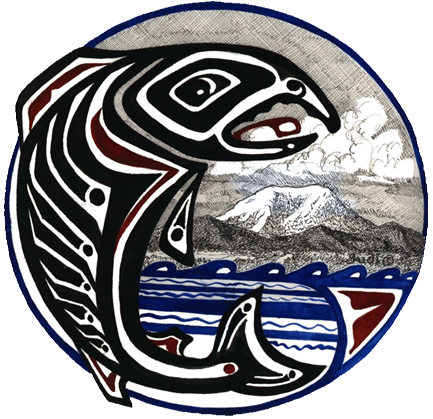 How We Started
Began Ordering Tests Needed For ECHO Presentation For Current Patients
Had to Identify Which Labs to Order
Only Had CT Scans in Area
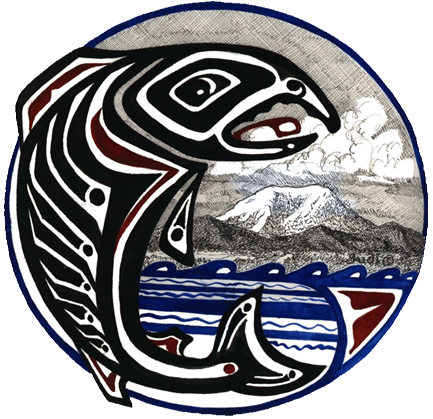 Team Keeps Going
Scheduled Wednesday ECHO Meetings
Close Contact With NPAIHB Staff
Presented First Two Patients April 2016
Next Two in May
Continued to Work on Gathering Data
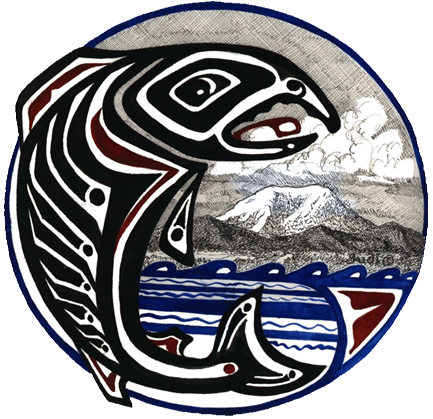 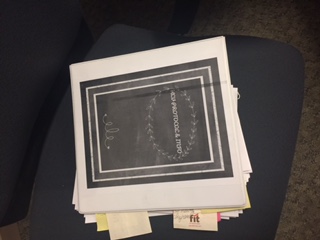 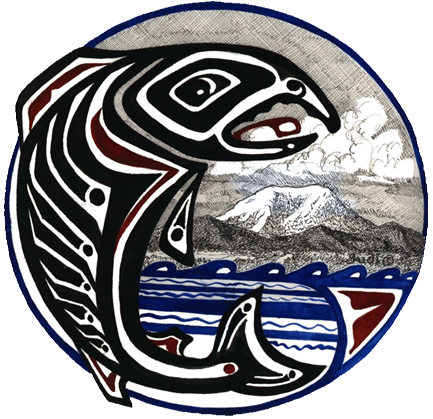 Team Keeps Going
Began to Learn Some of the Details
As a Team, Everyone Heard What They Needed
Still Not Screening 
New Patients Came With HCV Diagnosis
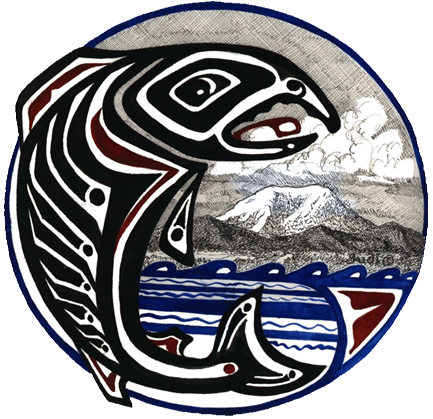 Team Keeps Going
June 2017
Lost to Contact
Persistent Excited Patients
Had Not Started Screening Yet
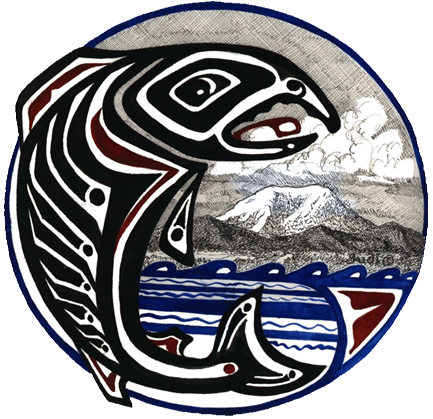 Team Keeps Going
Worked With NPAIHB to Learn 
Still Not Screening 
New Patients Came With HCV Diagnosis
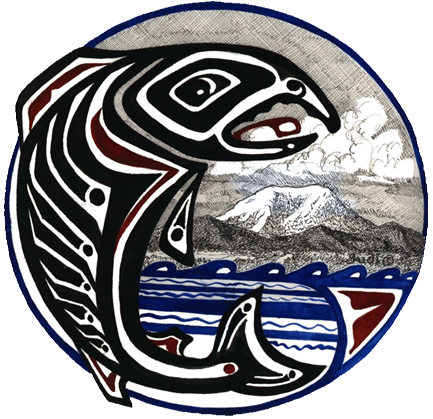 Team Keeps Going
July 2017  
Six Patient Presented Ready to Treat
Addressing Barriers to Treatment
Began to Learn Prior Authorization Process
Still Not Screening
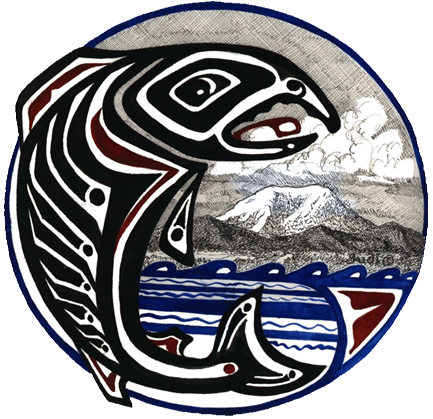 Team Keeps Going
August  2017  
Realized Need for Better System
Began Treatment for First Two Patients
Participated NPAIHB PSA
Still Not Screening
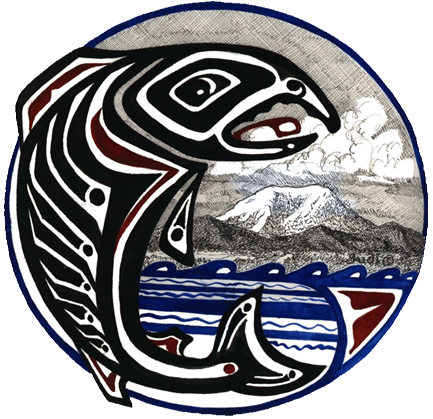 Team Keeps Going
September  2017  
Worked With NPAIB to Update ICare
Scrambled to Reauthorize Patient Treatment
First 4 week HCV RNA 
LFTs Returned to Normal 
Medical Assistants Started Screening
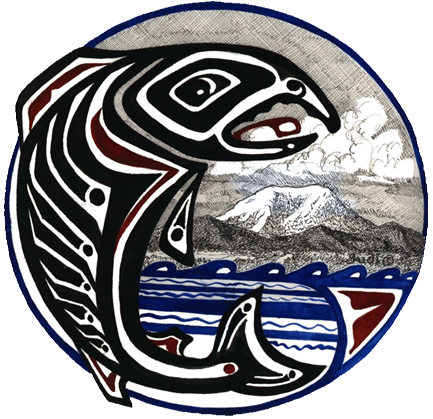 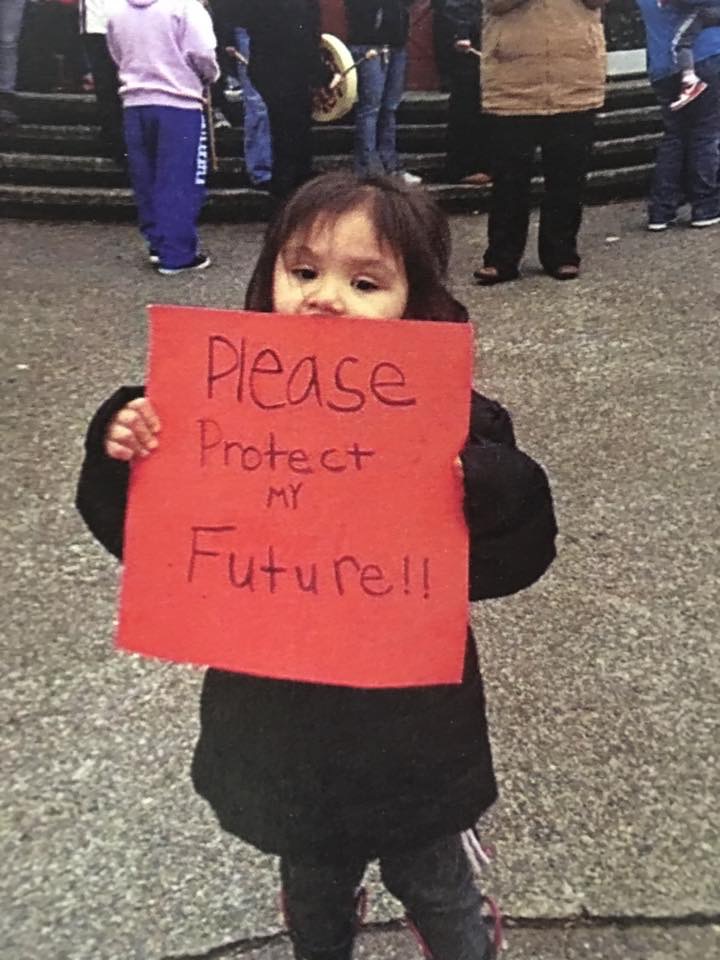 T